MAESTRÍA EN GERENCIA, 
OPERACIONES
Y PRODUCCIÓN
PRIMER TRIMESTRE COHORTE XX
Asignatura: Teorías Organizacionales y Análisis del Entorno.
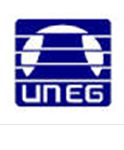 Tema 1
La Organización, la Práctica  Administrativa y la influencia  de los valores  culturales  y sociales  en el pensamiento administrativo.
Profa. Amelia  Lozada R
La Organización y la práctica administrativa
La organización,  del griego  “organon ″, que significa instrumento, puede definirse :
La Organización y la práctica administrativa
Principios de la organización
Reyes A. (2007)
La Complejidad de las organizaciones
Las organizaciones dentro de su complejidad, incluye dentro de sus realidades procesos racionales, pero también procesos que están relacionados con la  subjetividad de los comportamientos, en este marco de complejidad la directiva debe enfrentar dualidades y tensiones en un espacio de fuerza donde conviven el orden y el desorden, la invariancia y los cambios, los acuerdos y la divergencia…
La Complejidad de las organizaciones
Algunos de los factores que acompaña a las organizaciones complejas son:
Sus operaciones/actividades
La conformación de la estructura Organizacional. 
El entorno/fuerzas ambientales.
La complejidad es uno de los factores más influyentes en la conformación de la estructura organizacional
Elementos que se identifican  con el fenómeno de la complejidad
Diferenciación Horizontal
Diferenciación Vertical 
Dispersión Espacial.
La Complejidad de las organizaciones
LOS VALORES SOCIALES Y CULTURALES
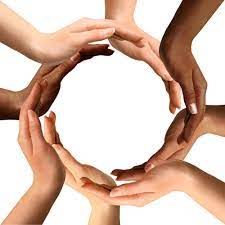 LOS VALORES SOCIALES Y CULTURALES
Valores Humanos
VALORES
Valores Morales
Valores socio-culturales
Los valores sociales se consideran criterios compartidos por los miembros de una comunidad que garantizan la buena convivencia entre sus individuos, con ellos se pretende alcanzar y mantener el equilibrio en las conductas de los individuos
https://www.redalyc.org/journal/5862/586269368007/html/
LA ÉTICA CAPITALISTA
https://www.redalyc.org/journal/5862/586269368007/html/
LA ÉTICA CAPITALISTA
En el siglo XVI se llevó a cabo la llamada Reforma Protestante. Fue un movimiento en que una gran parte de religiosos se separaron de la Iglesia Católica, defendiendo que en los últimos años habían caído en una serie de gran errores teológicos y que habían dado la espalda a la verdadera religión. Desde ese momento, los seguidores de esta nueva corriente, llamados protestantes, defendieron una nueva religión separada del concepto del Vaticano en muchos aspectos.
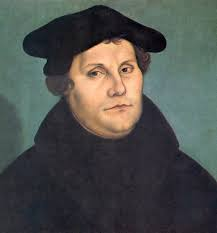 Martín Lutero (en alemán, Martin Luther; Eisleben, Alemania, 10 de noviembre de 1483-ibid., 18 de febrero de 1546), nacido como Martin Luder,​ fue un teólogo, filósofo y fraile católico agustino que comenzó e impulsó la Reforma protestante en Alemania y cuyas enseñanzas inspiraron la doctrina teológica y cultural denominada luteranismo.​
https://datos.bne.es/persona/XX986784.html
LA ÉTICA CAPITALISTA
El capitalismo lo atribuyen al Luteranismo.
Lutero es quien hace la traducción de la palabra vocación o profesión.
El protestantismo se divide en varias ramas:
El Metodismo
El Putismo
El Anabactismo
El Calvinismo
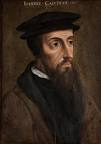 ​ Juan Calvino es un  teólogo y filósofo francés que es catalogado como uno de los autores de la reforma protestante.
El Calvinismo desarrollado por Richard Baxter, fue  un pastor teólogo inglés, es considerado uno de autores mas influyentes de la historia no solamente por sus escritos, sino por el desarrollo dos teorías:
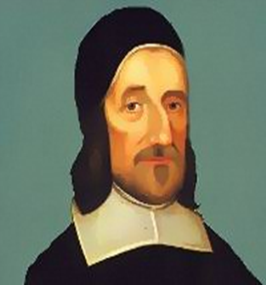 Teorías
LA ÉTICA CAPITALISTA
Max Weber parte de un estudio…
La Ética Capitalista desde el punto de vista de Karl Marx
Tréveris, Prusia occidental, 1818 - Londres, 1883) Pensador socialista y activista revolucionario de origen alemán. Raramente la obra de un filósofo ha tenido tan vastas y tangibles consecuencias históricas como la de Karl Marx: desde la Revolución rusa de 1917, y hasta la caída del muro de Berlín en 1989, la mitad de la humanidad vivió bajo regímenes políticos que se declararon herederos de su pensamiento.
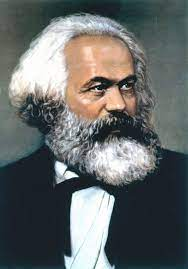 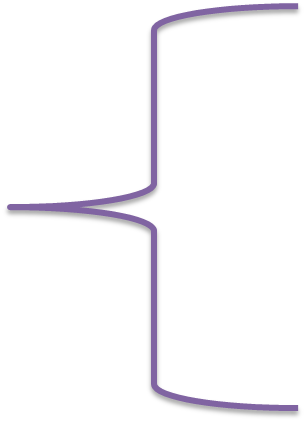 La Explotación de los trabajadores
Premisas de Marx
Crisis y Revolución, hacía el socialismo.
Definición del Capitalismo, según algunos autores
Ideología Empresarial
La ideología empresarial se refiere a las creencias, valores y principios que guían las acciones y decisiones de una empresa. Esta ideología define la cultura organizacional de la empresa, influenciando en cómo se relaciona con sus trabajadores y trabajadoras, clientes, proveedores y con la sociedad en general
https://www.economiadigital.es/galicia/opinion/ideologia-empresarial.html
Ideología Empresarial
Esta ideología define la cultura organizacional de la empresa, influenciando en cómo se relaciona con sus trabajadores y trabajadoras, clientes, proveedores y con la sociedad en general.
La ideología empresarial se refiere a las creencias, valores y principios que guían las acciones y decisiones de una empresa.
Ejemplo de la Ideología Empresarial:
Podemos ejemplificarlo de la siguiente manera: si una empresa gallega tiene una ideología empresarial que valora la sostenibilidad y la responsabilidad ambiental, es probable que invierta en la investigación y desarrollo de prácticas y productos respetuosos con el medio ambiente. Esto puede resultar en la creación de soluciones innovadoras que aborden desafíos ambientales y promuevan la eficiencia energética.
https://www.economiadigital.es/galicia/opinion/ideologia-empresarial.html